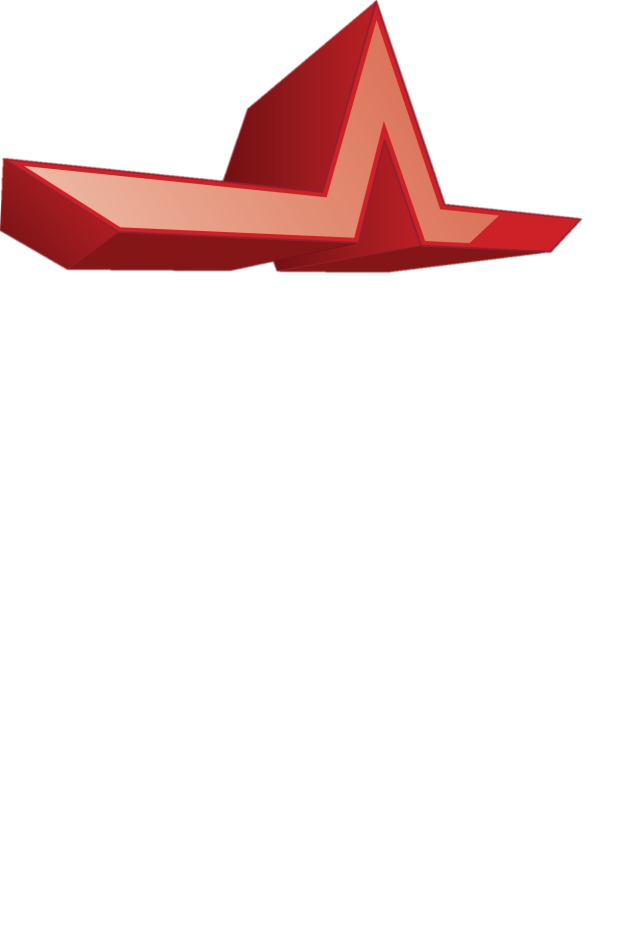 ВООРУЖЕННЫЕ СИЛЫ РОССИЙСКОЙ ФЕДЕРАЦИИ
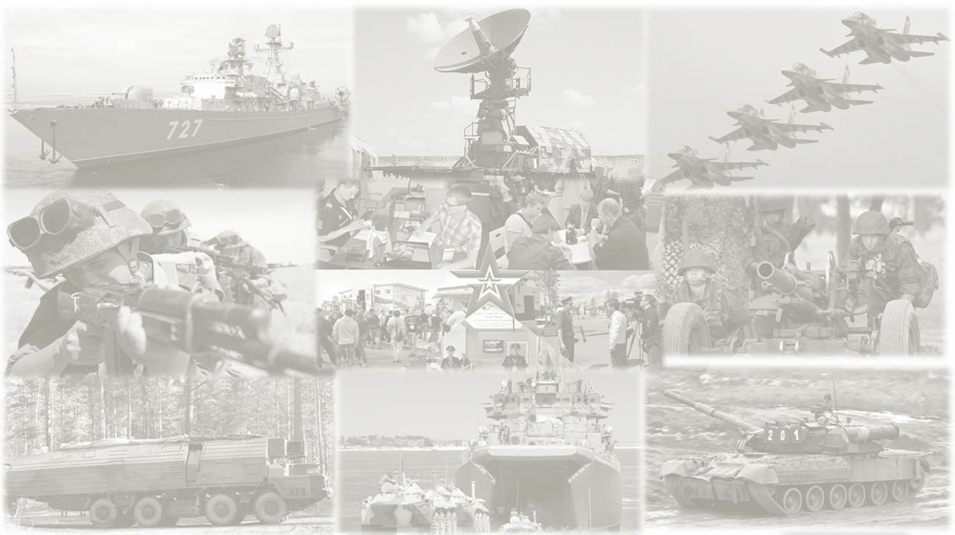 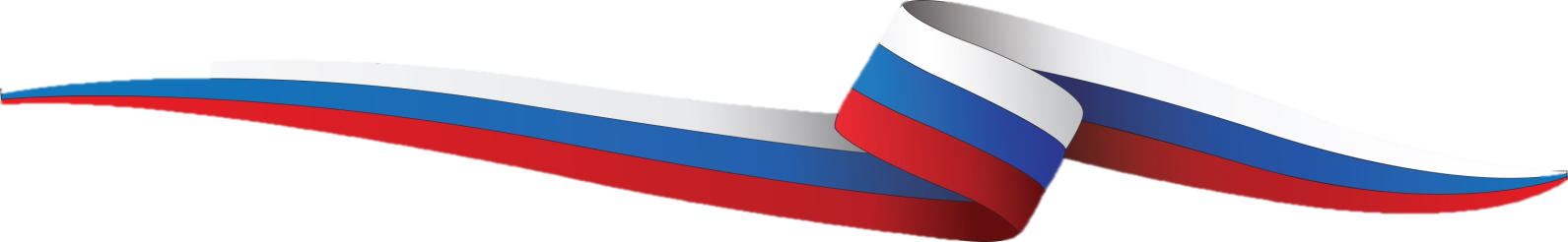 ВОЕННАЯ СЛУЖБА ПО КОНТРАКТУ - ТВОЙ САМОСТОЯТЕЛЬНЫЙ ВЫБОР ГОСУДАРСТВЕННОЙ СЛУЖБЫ
С ДОСТОЙНОЙ ОПЛАТОЙ ДЕНЕЖНОГО ДОВОЛЬСТВИЯ
ЖИЛИЩНОГО ОБЕСПЕЧЕНИЯ И
ПРЕДОСТАВЛЕНИЯ РАСШИРЕННОГО ПАКЕТА СОЦИАЛЬНЫХ ЛЬГОТ И ГАРАНТИЙ.
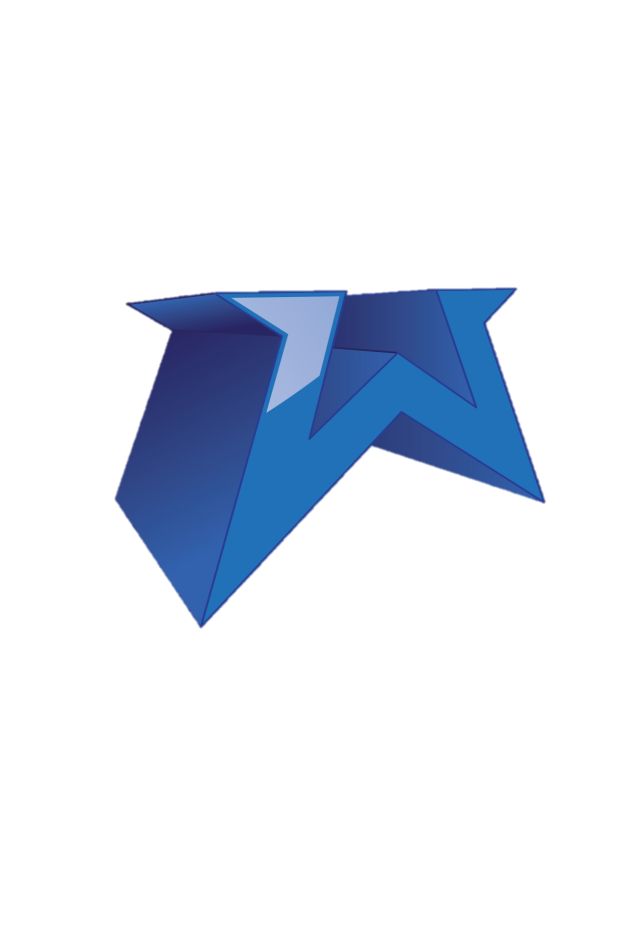 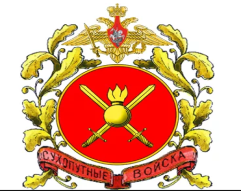 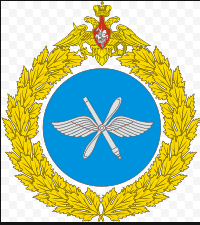 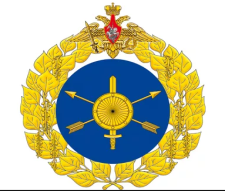 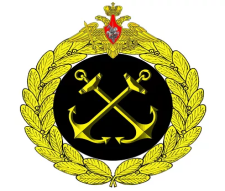 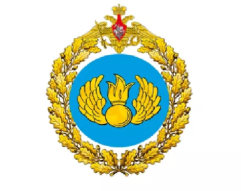 Социальные гарантии военнослужащего по контракту
Служба по контракту в ВС РФ предусматривает достойную заработную плату от 20 до 50 тысяч рублей при заключении первого контракта и полный социальный пакет военнослужащего контрактника, в частности:
-обеспечение  жилой площадью по нормам и в порядке, предусмотренными законами или иными нормативными правовыми  актами  Российской Федерации;
-ежемесячные (25% от оклада) и ежегодные дополнительные  денежные выплаты;
-процентная надбавка за квалификационный уровень физической подготовленности до 100%;
-процентная надбавка за работу со сведениями, составляющими государственную тайну до 25% и надбавка за стаж работы в структурный подразделениях по защите государственной тайны до 20%;
-при призыве из запаса, выплачивается подъемное пособие;
-ежегодный основной отпуск не менее 30 суток;
-благоприятные  жилищно-бытовые условия для нормального проживания, культурного досуга и отдыха;
-при отсутствии жилого фонда выплачивается компенсация за поднаем жилья по установленным законодательством РФ нормам;
-обеспечение вещевым имуществом;
-бесплатное медицинское обеспечение;
-оплата проезда военнослужащих и членов их семей к новому месту службы (в отдаленных гарнизонах);
-дополнительные денежные выплаты за выполнение боевых задач и задач боевой подготовки в особых (полевых) условиях;
-предоставление права на внеконкурсное поступление в ВУЗы и получение бесплатного  высшего  или среднего специального образования  после 3- х лет военной службы;
-после 20 лет военной службы гарантировано получение пенсии.
Требования к кандидатам
поступающим на военную службу по контракту
возраст для заключения первого контракта от 18 до 40 лет, а для иностранных граждан от 18 до 30 лет;
отсутствие судимости и нахождения под следствием;
группа годности по состоянию здоровья А и Б;
наличие образования не ниже среднего общего (Граждане, имеющие основное общее образование (9 классов) могут поступить на военную службу по контракту только на определенные воинские должности);
категория профессионально-психологической пригодности: I, II, III.
выполнение минимальных требований по физической подготовке.
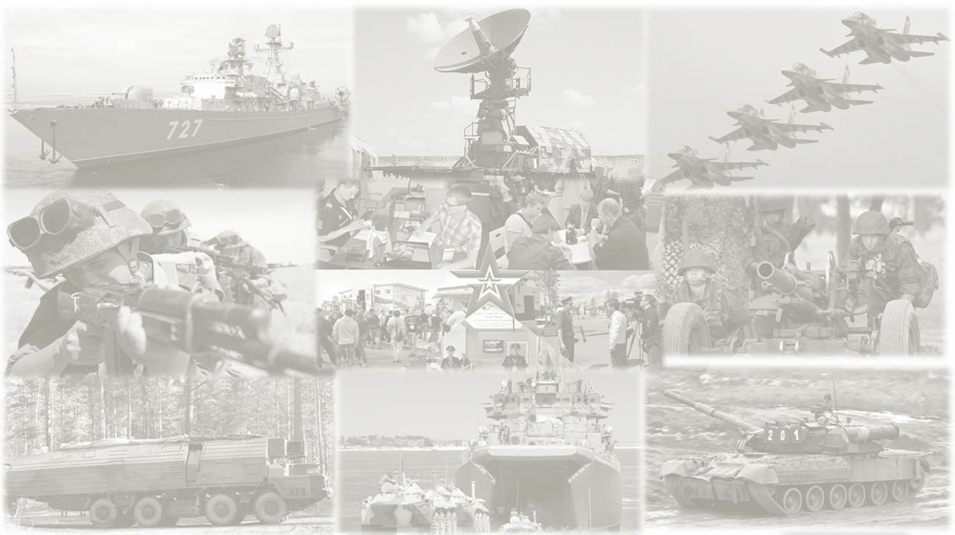 Перечень воинских частей, комплектуемых 
военнослужащими по контракту в Западном военном округе
Сухопутные войска (СВ): г. Калининград, г. Гвардейск, г. Черняховск, г. Гусев, п. Хотилово и г. Ржев Тверской области, г. Клинцы и г. Почеп Брянской области, г. Валуйки Белгородской области и другие;
-Воздушно десантные войска (ВДВ): г. Кострома, г. Иваново, г. Псков, г. Тула, г. Рязань.
-Ракетные войска стратегического назначения (РВСН): г. Переславль-Залесский, г. Тейково Ивановской области, г. Бологое Тверской области.
Военно-морской флот (ВМФ): п. Бурмакино Ярославской область, г. Рыбинск, г. Полярный, г. Североморск, г. Балтийск и другие.
Воздушно-космические силы: п. Селифонтово Ярославской области
За подробной информацией обращаться в Пункт отбора на военную службу по контракту
по Ярославской области
150047, г. Ярославль, ул. Добрынина, 31 тел. 8 (4852)-73-91-05.
povsk-yaroslavl@mil.ru
сайт МО РФ www.mil.ru